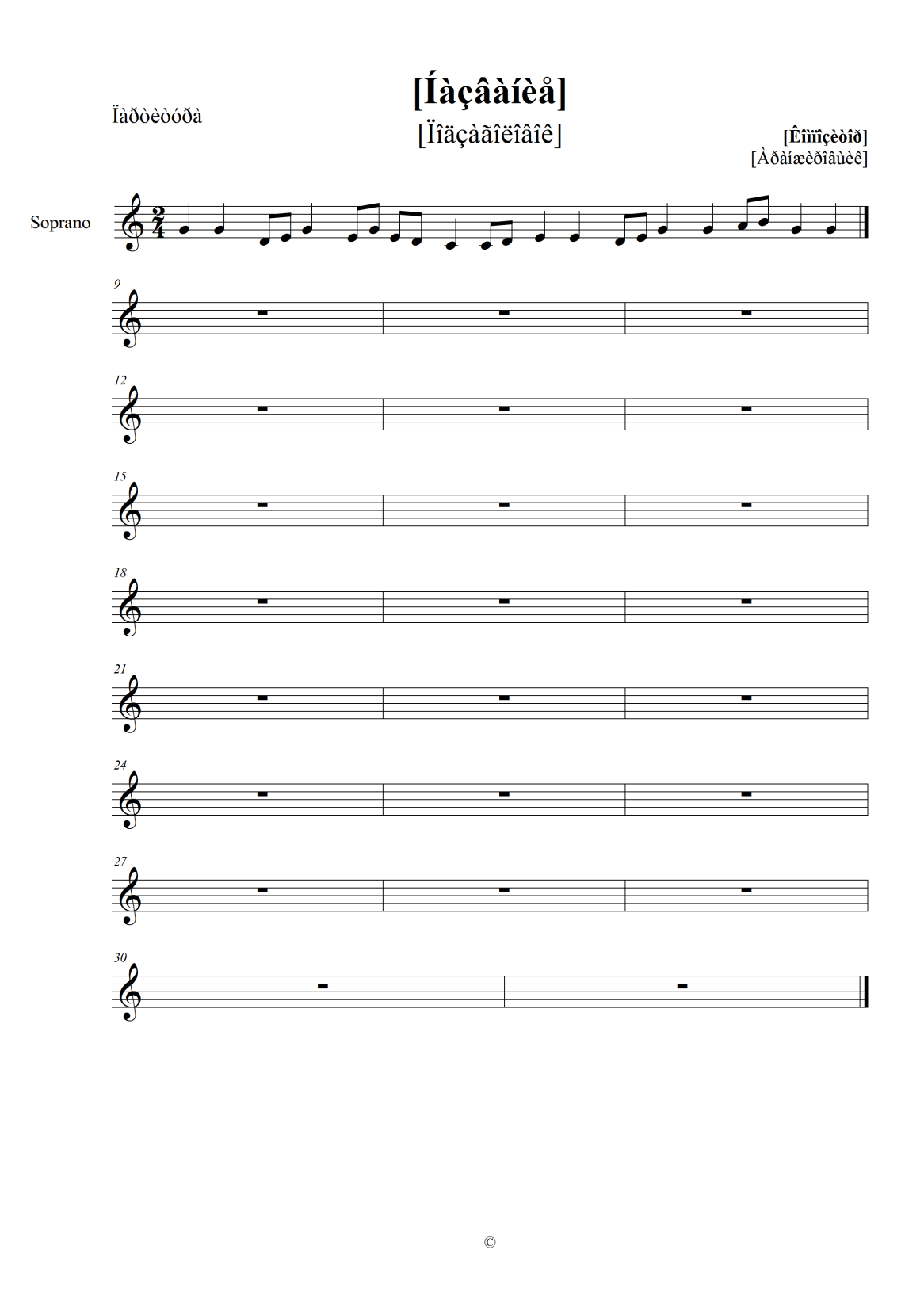 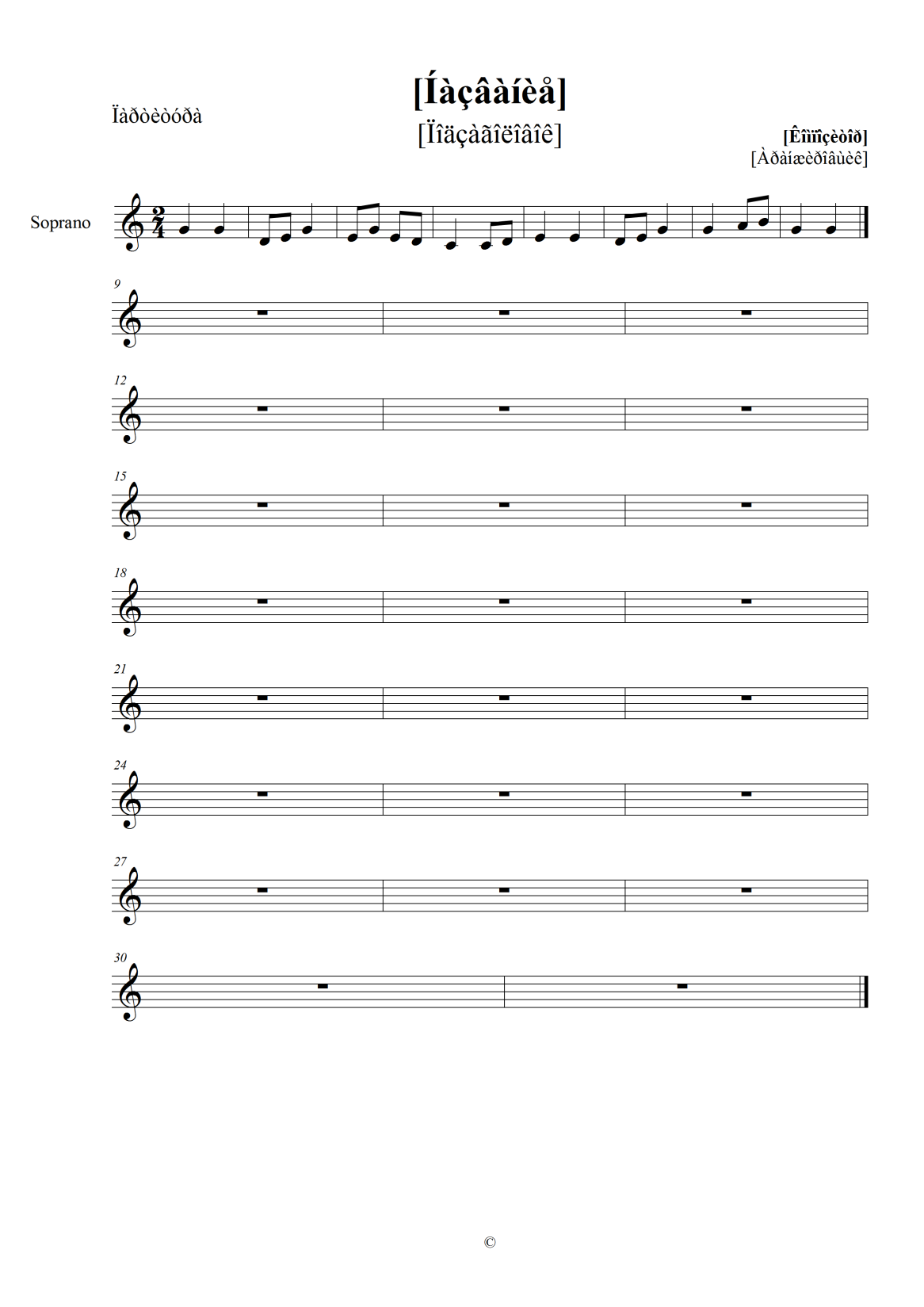 Дортен аътты
Чарыштырган
Донгеликтиг
Догээ баары
Ноты второй октавы
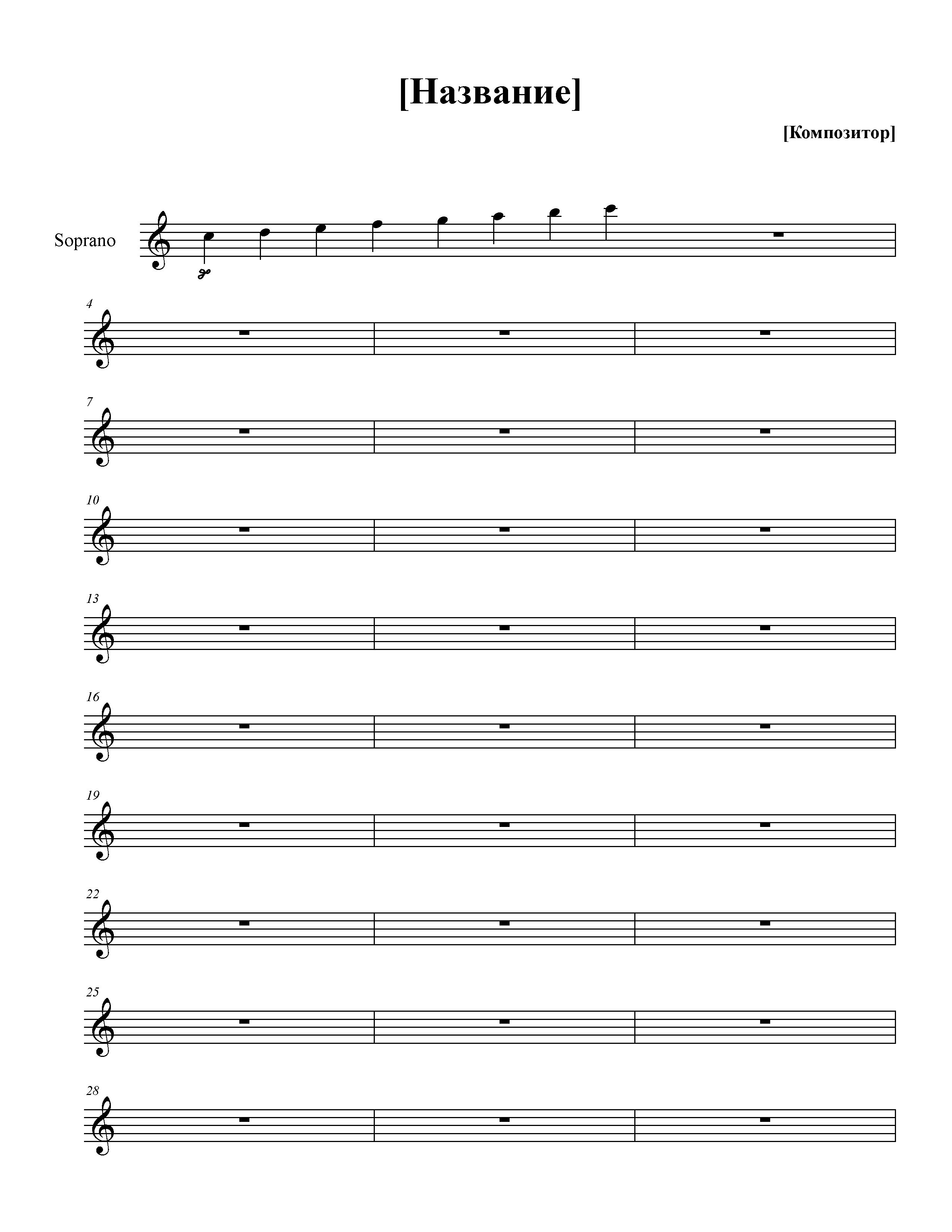 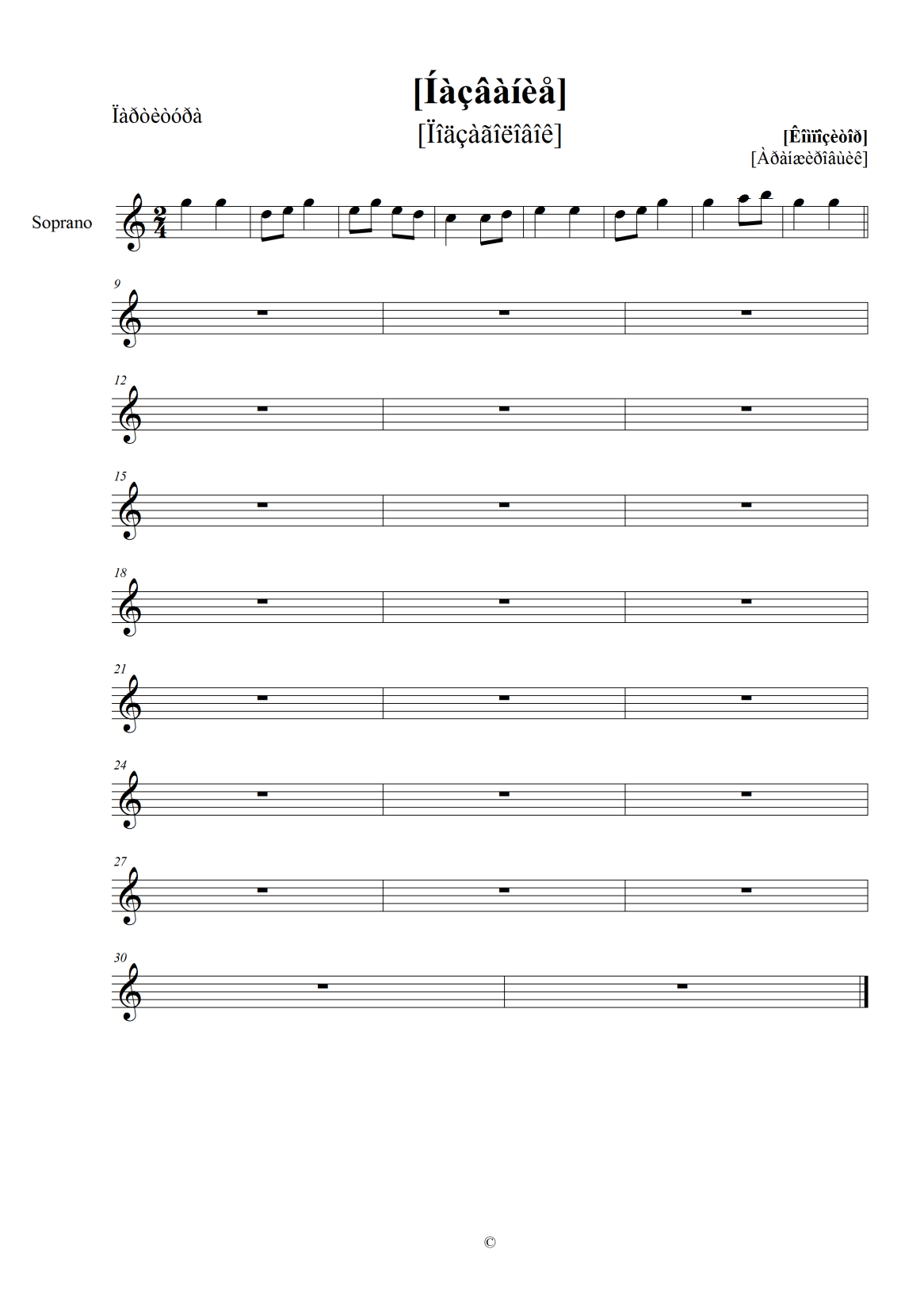